Maths Week 9 Lesson 4
Ordering Fractions 2
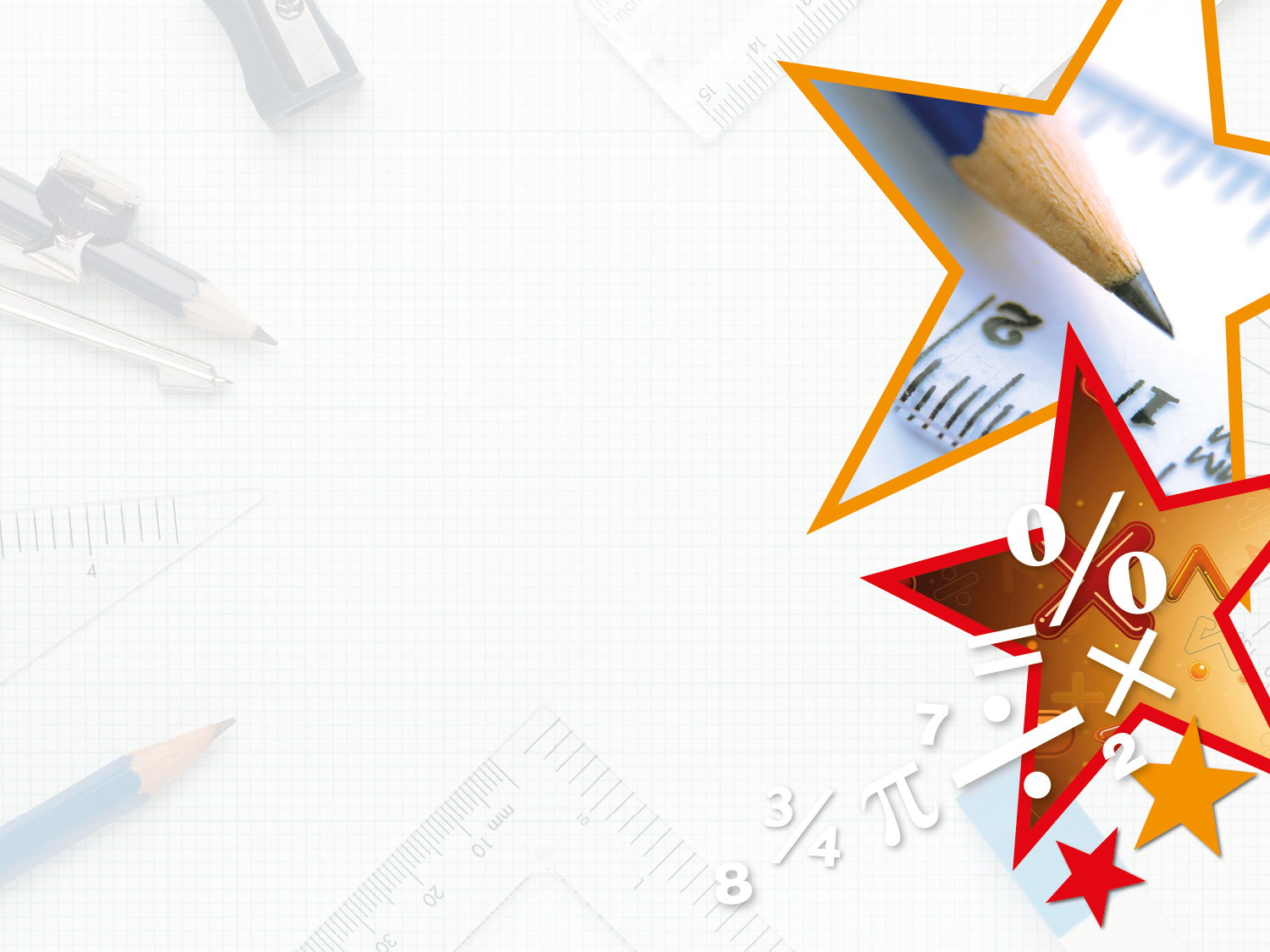 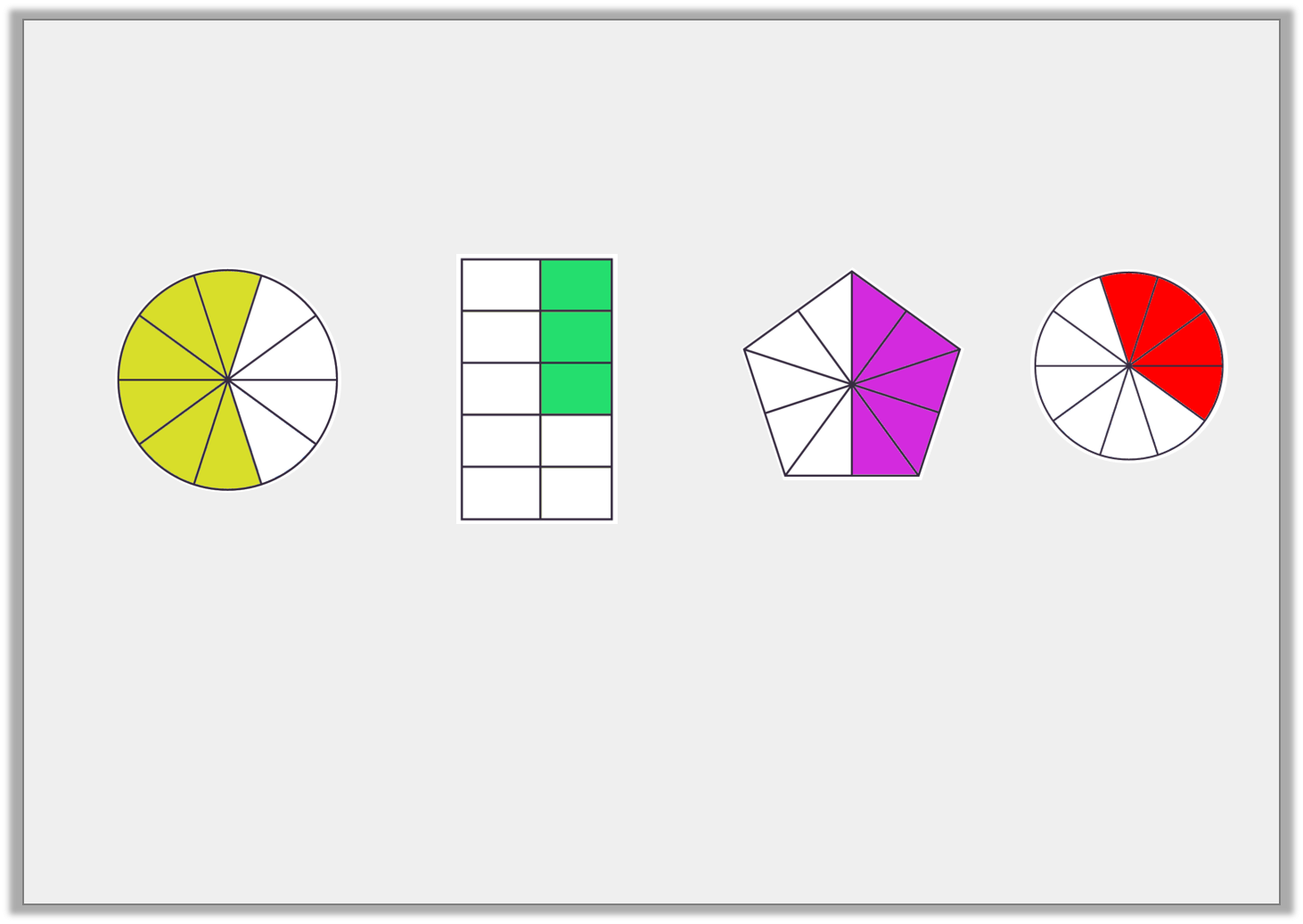 Reasoning 1

Sally has put these fractions in order from smallest to largest. Is she correct?









Explain your answer.
1
2
3
4
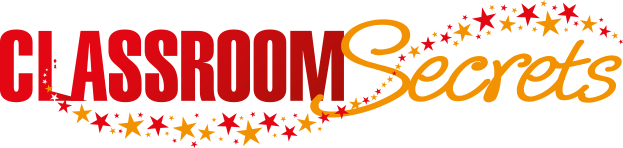 © Classroom Secrets Limited 2019
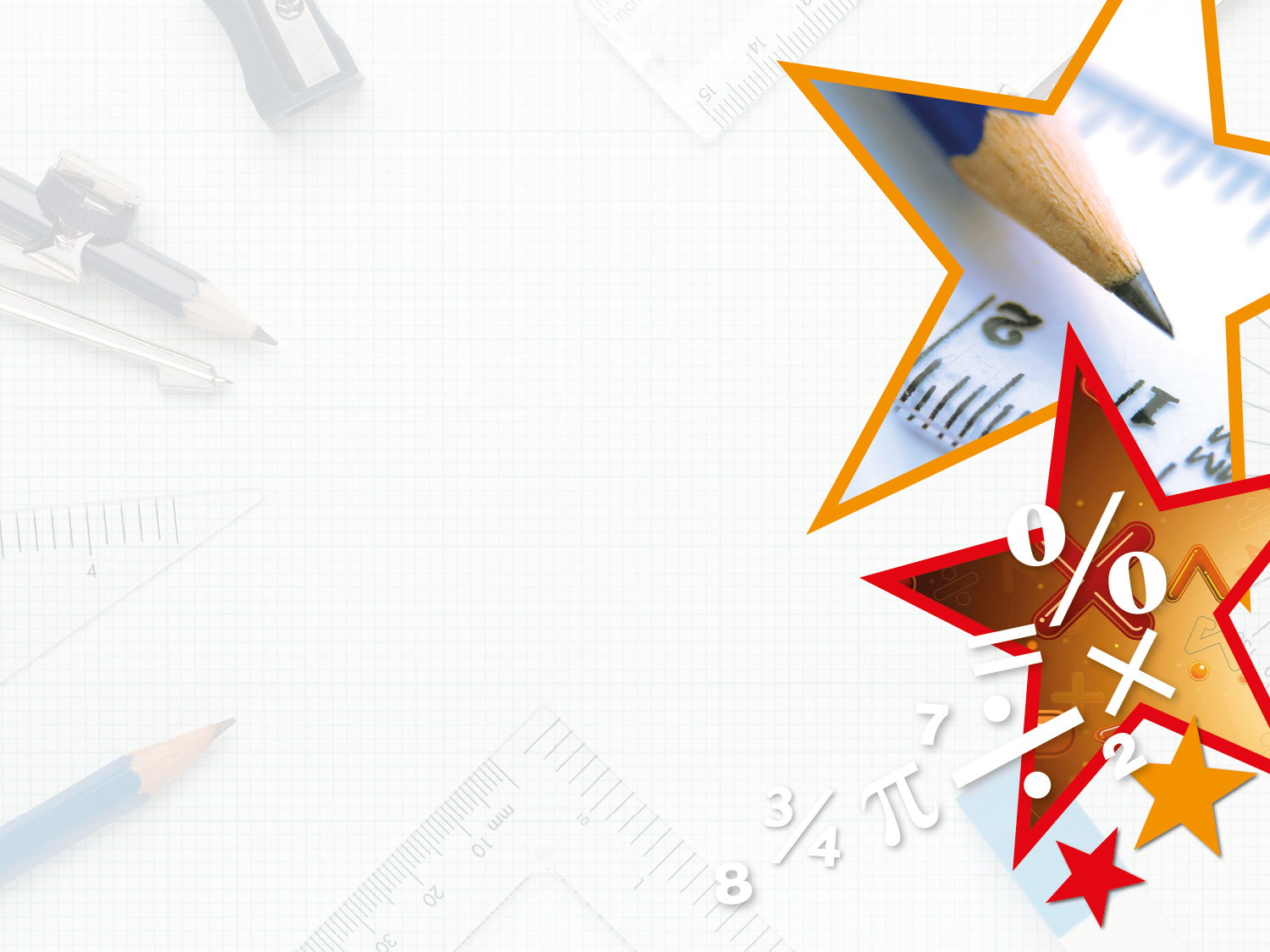 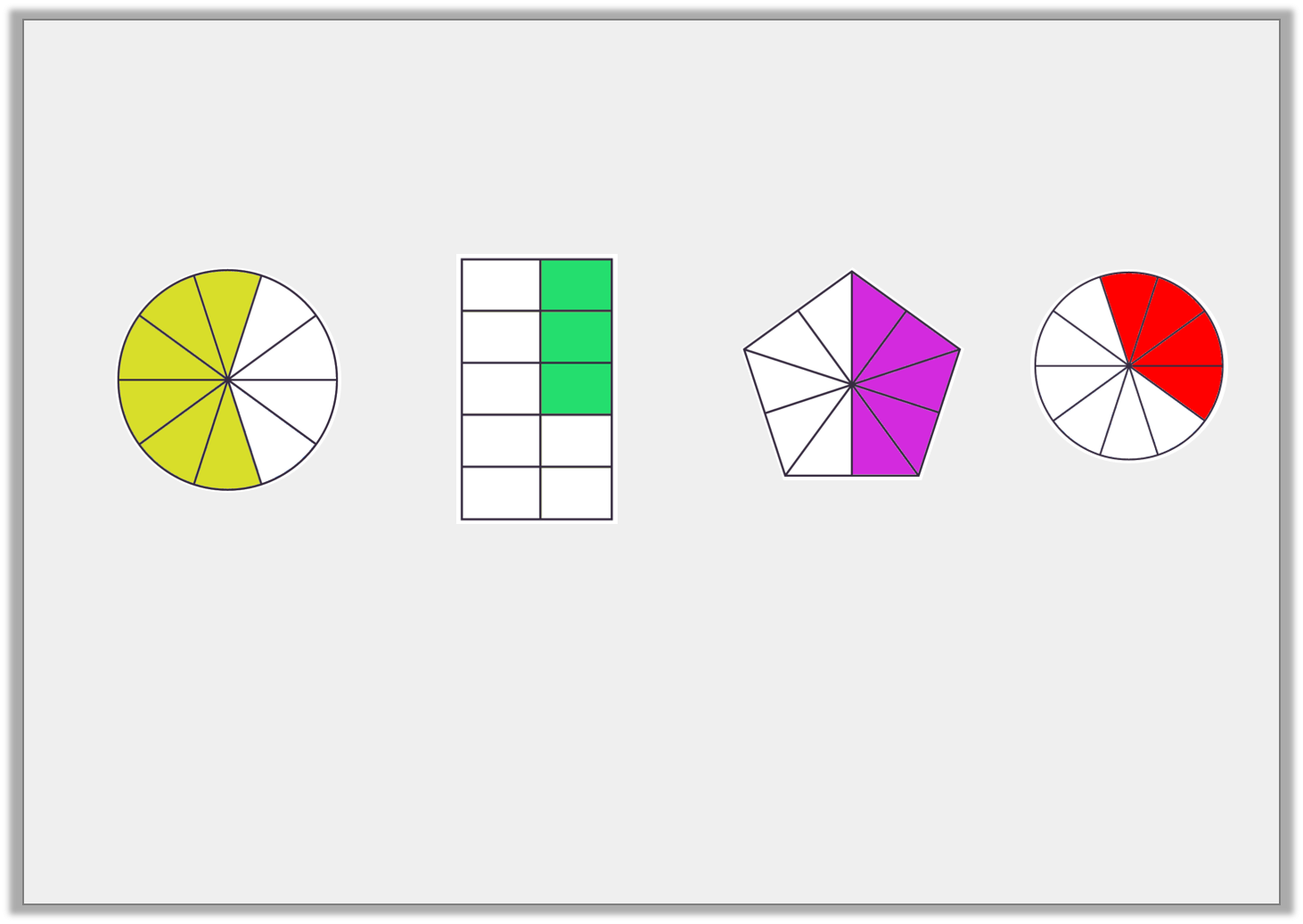 Reasoning 1

Sally has put these fractions in order from smallest to largest. Is she correct?









Explain your answer.

Sally is incorrect because…
1
2
3
4
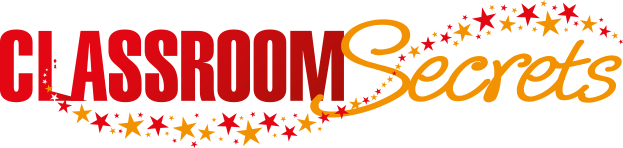 © Classroom Secrets Limited 2019
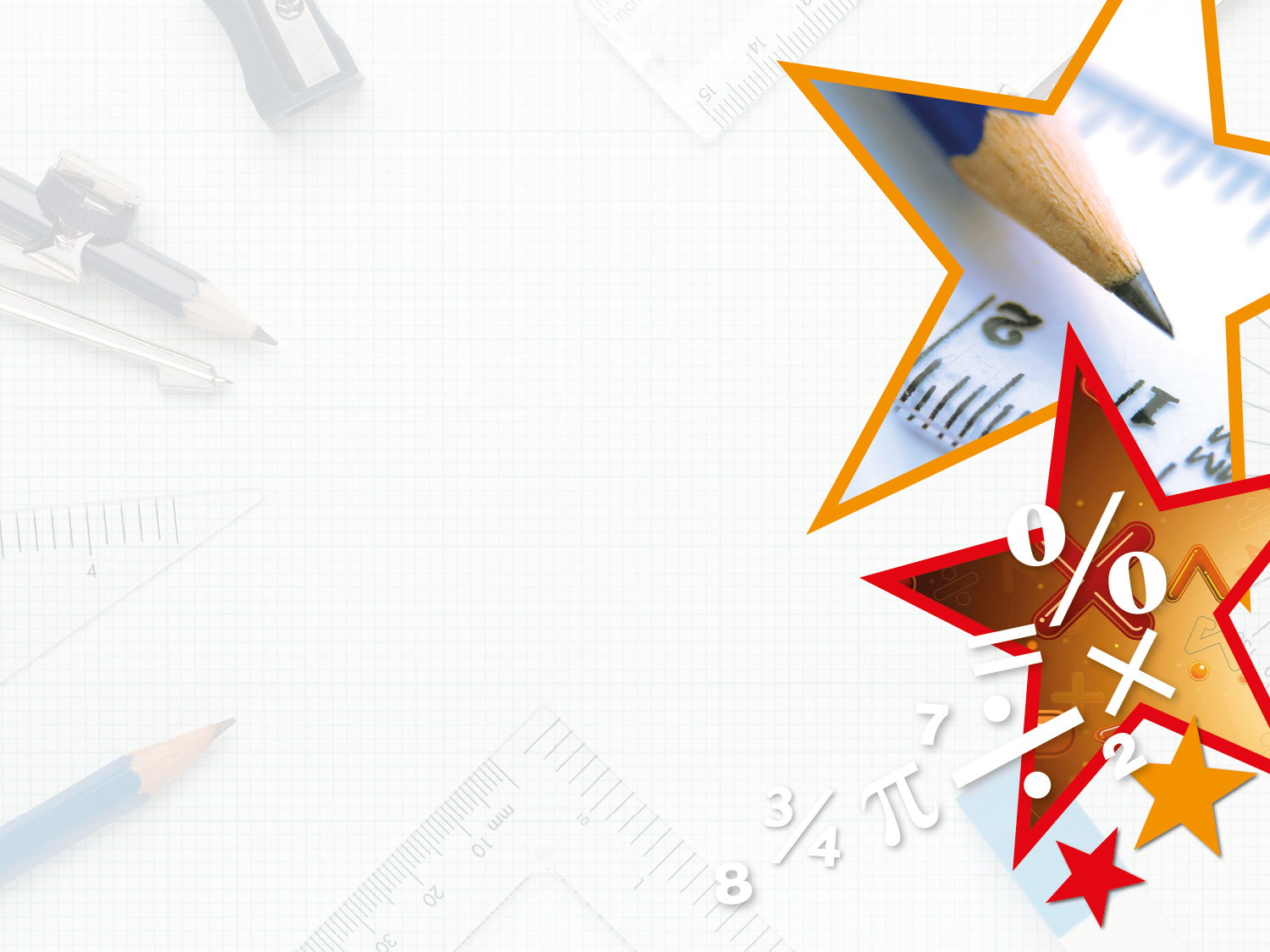 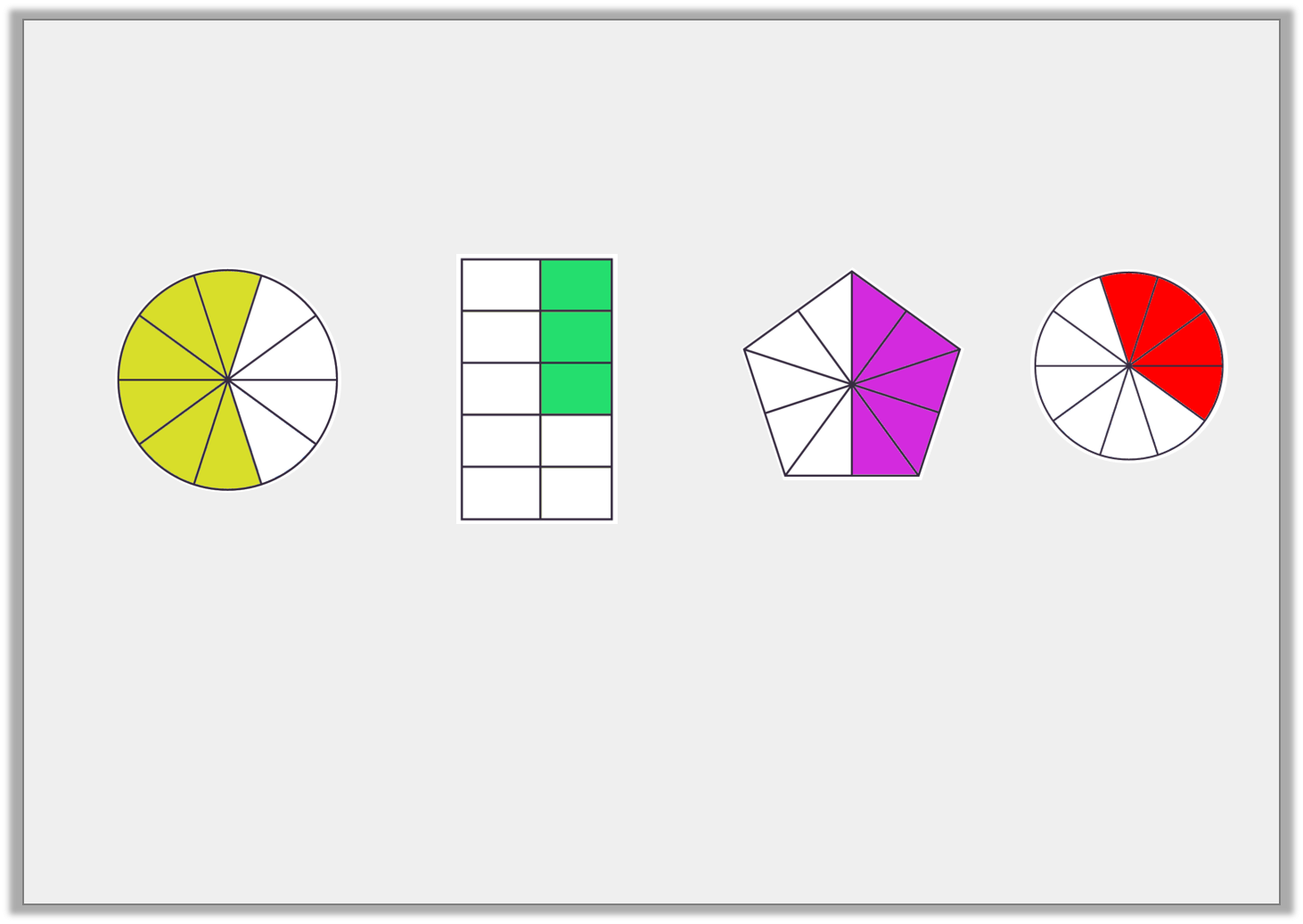 Reasoning 1

Sally has put these fractions in order from smallest to largest. Is she correct?









Explain your answer.

Sally is incorrect because 1 is larger than 2 and 3, and 4 is smaller than 1 and 3.
1
2
3
4
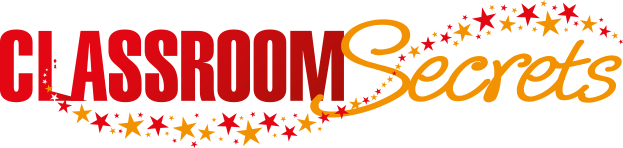 © Classroom Secrets Limited 2019
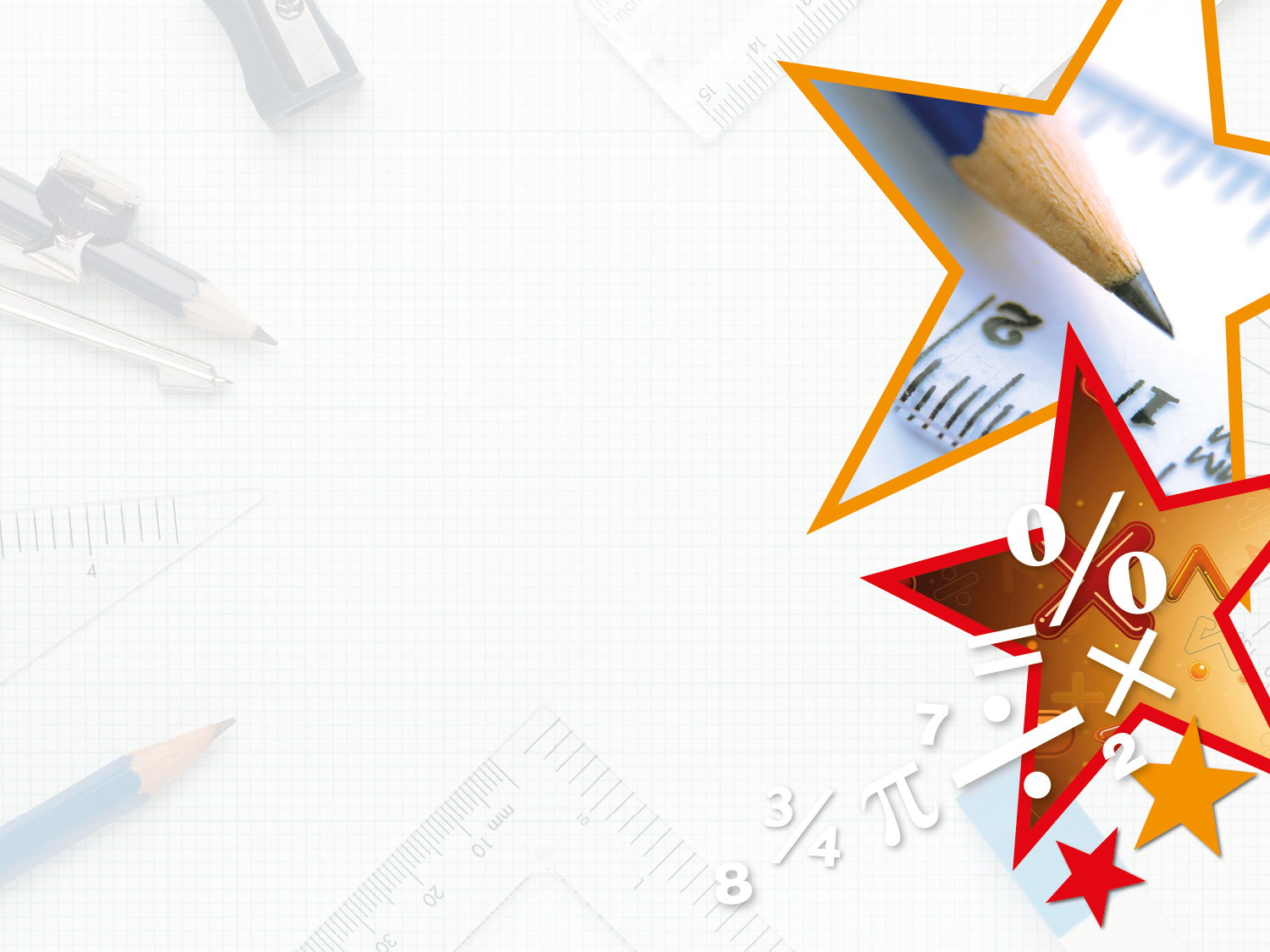 Problem Solving 1

Use the images to help you complete the fractions.









What is the next fraction in this sequence?
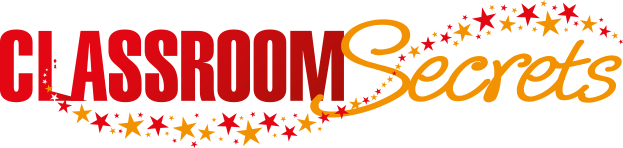 © Classroom Secrets Limited 2019
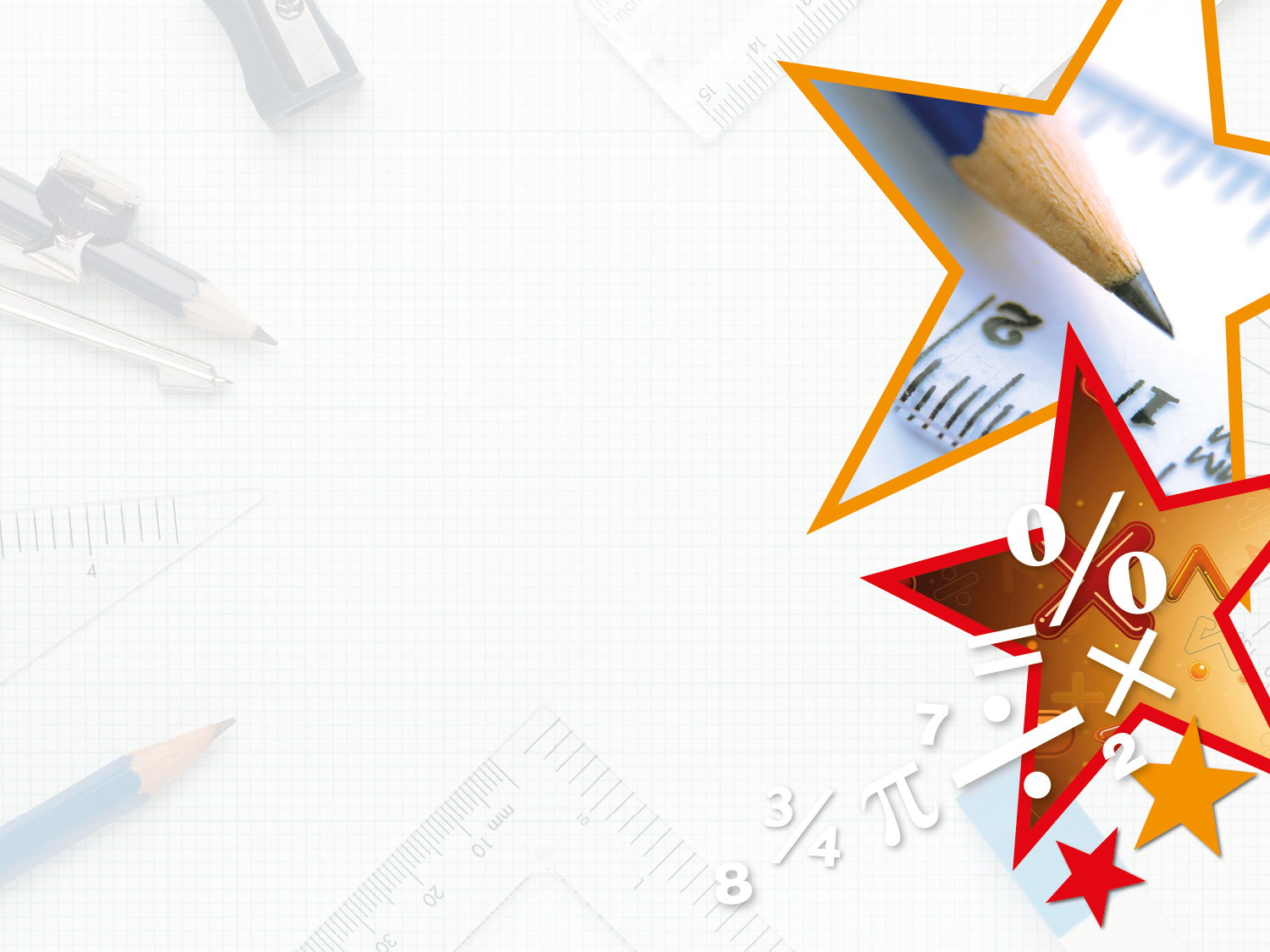 Problem Solving 1

Use the images to help you complete the fractions.









What is the next fraction in this sequence?
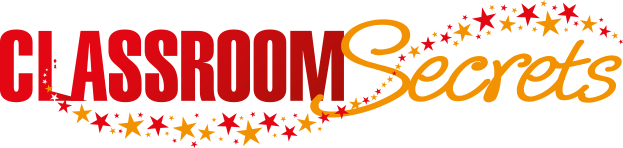 © Classroom Secrets Limited 2019
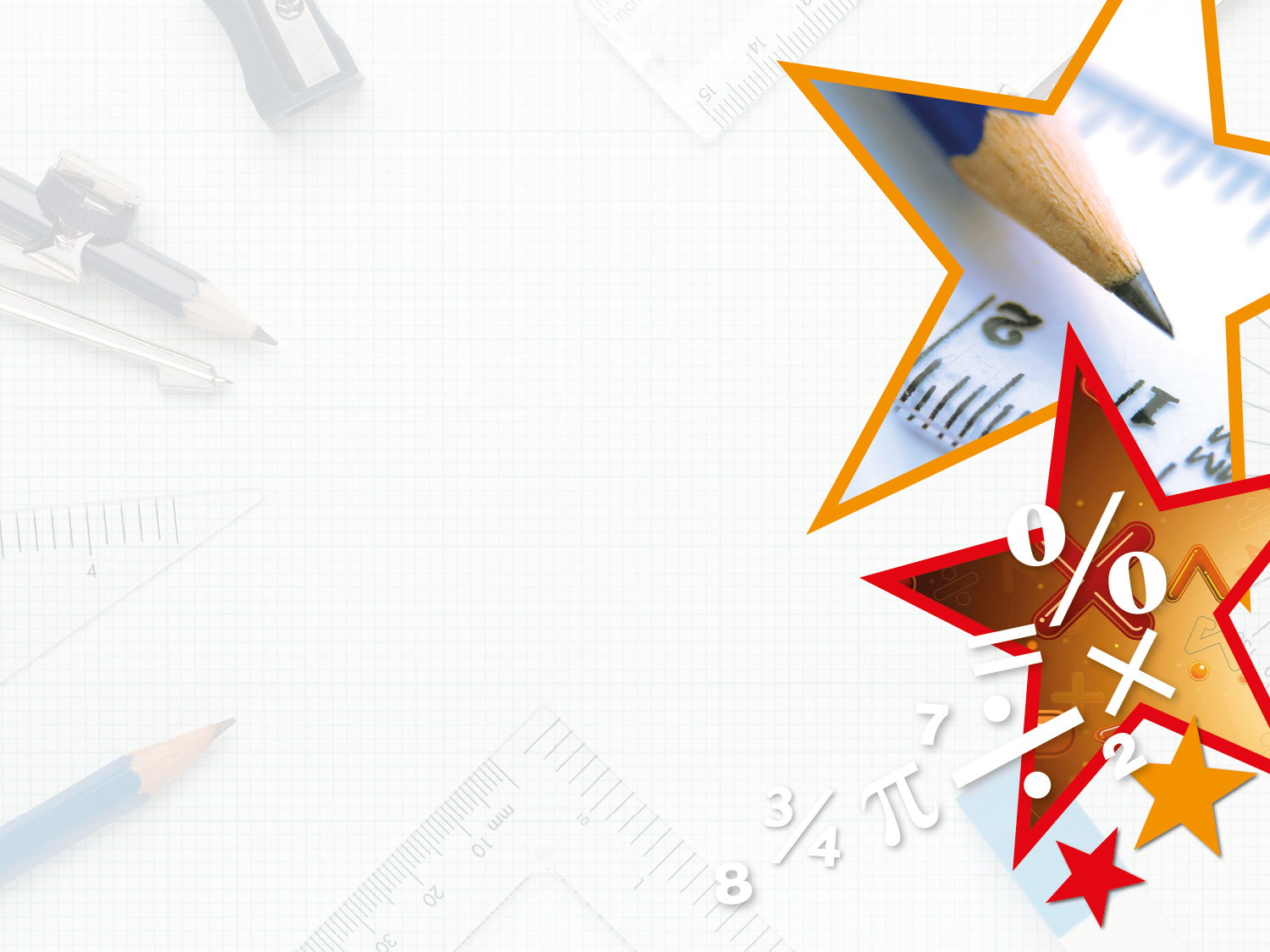 Problem Solving 2

Which is the incorrect fraction in this sequence?
1
2
3
4
5
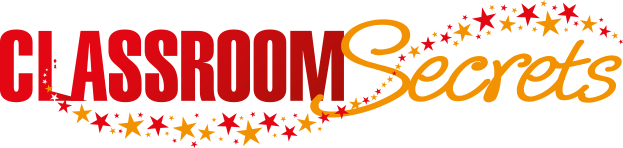 © Classroom Secrets Limited 2019
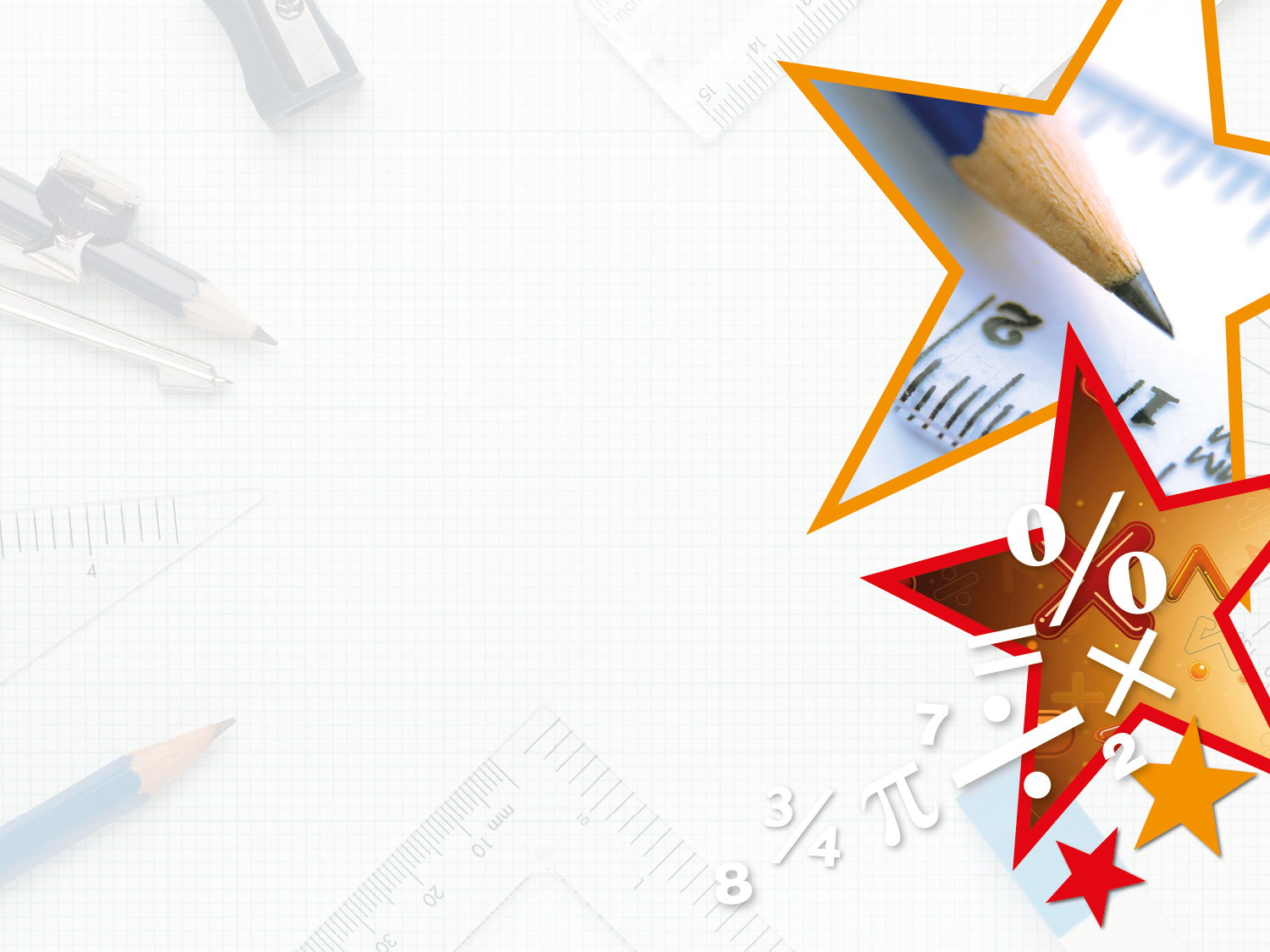 Problem Solving 2

Which is the incorrect fraction in this sequence?
1
2
3
4
5
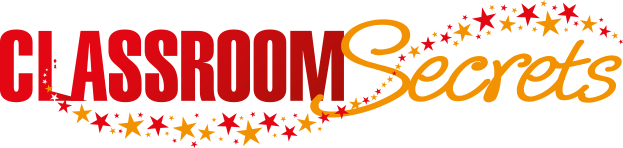 © Classroom Secrets Limited 2019